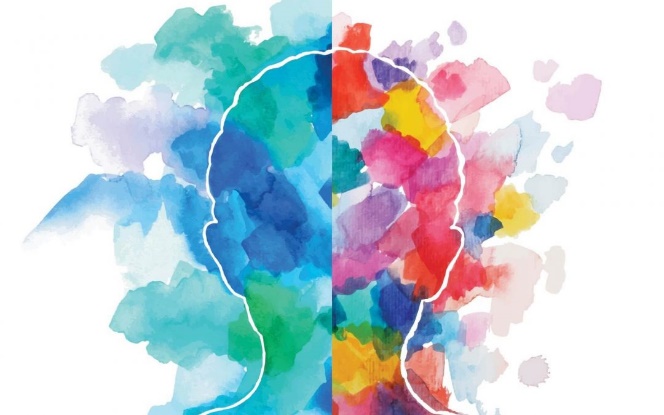 Psychosociale aspecten bij personen die leven met hivAspects psychosociaux chez les personnes vivant avec le VIH
Charlotte Vanden Bulcke
UZ Gent
MENTALE GEZONDHEID
Santé mentale
NEGATIEVE GEVOELENS
Sentiments négatifs
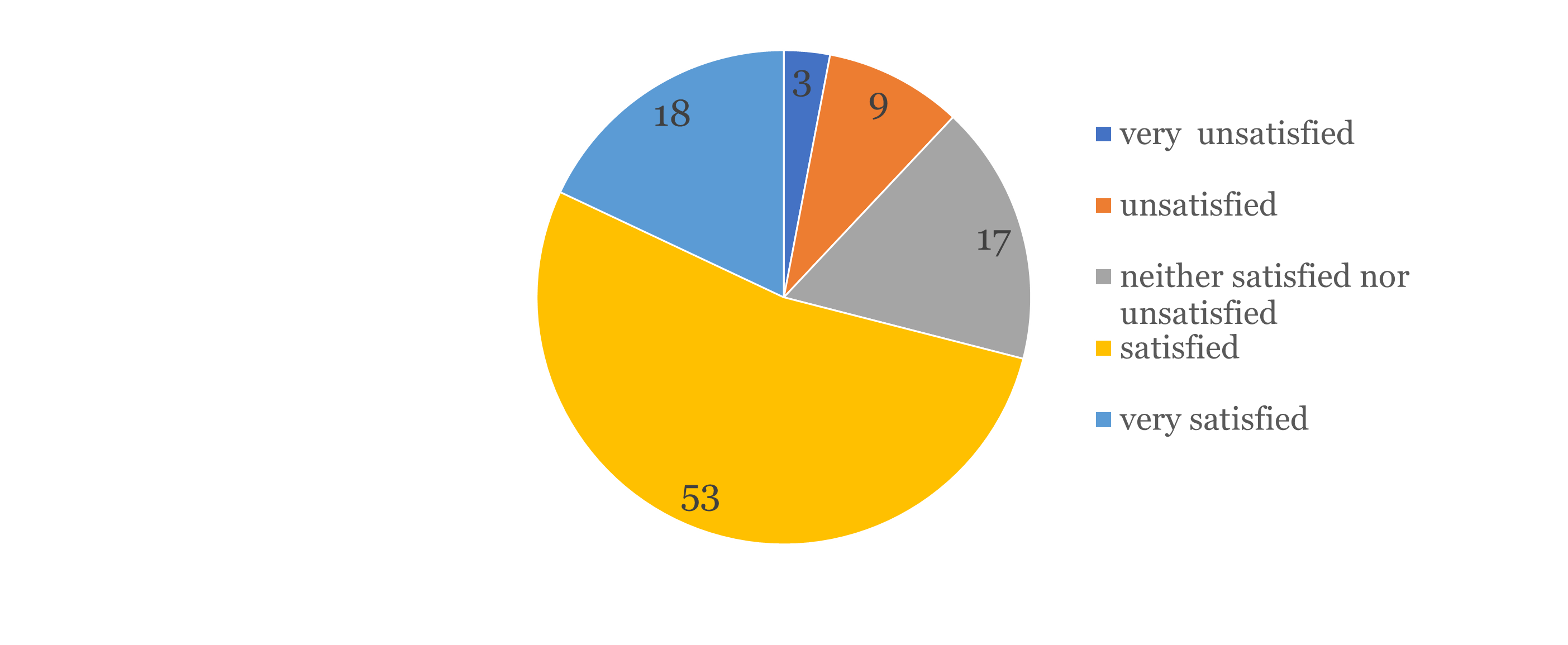 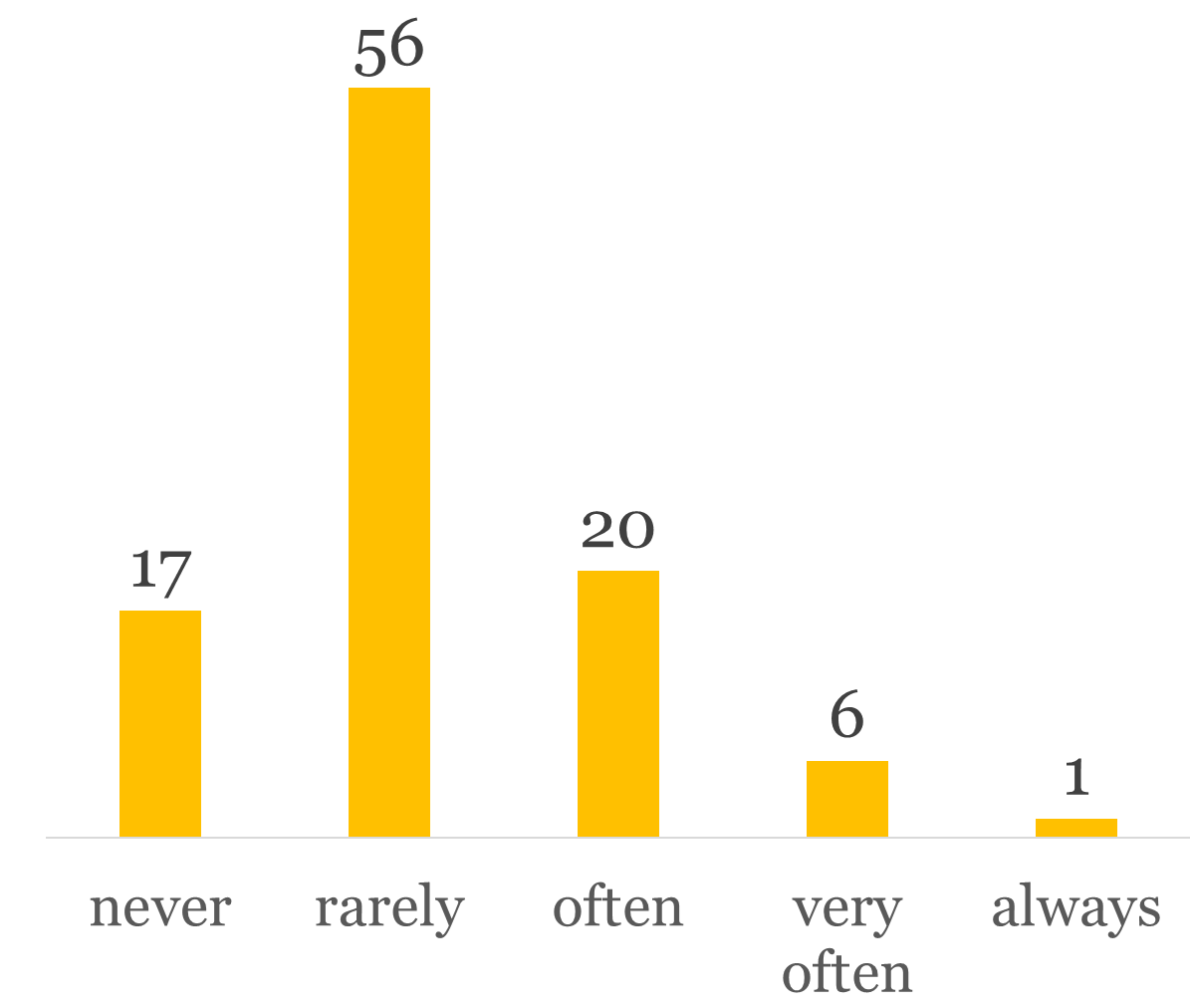 SEKSUALITEIT
Sexualité
SLAAP
Insomnie
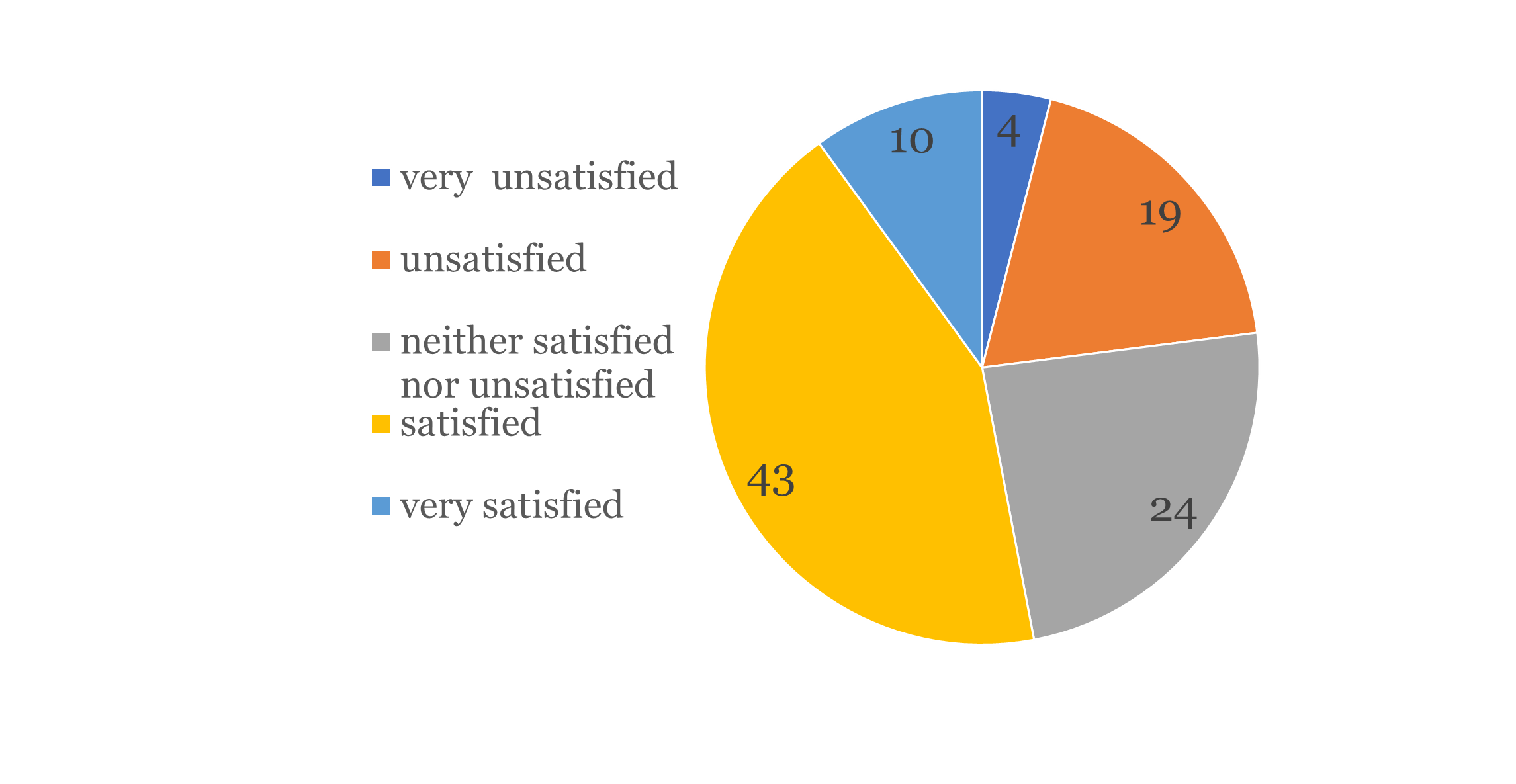 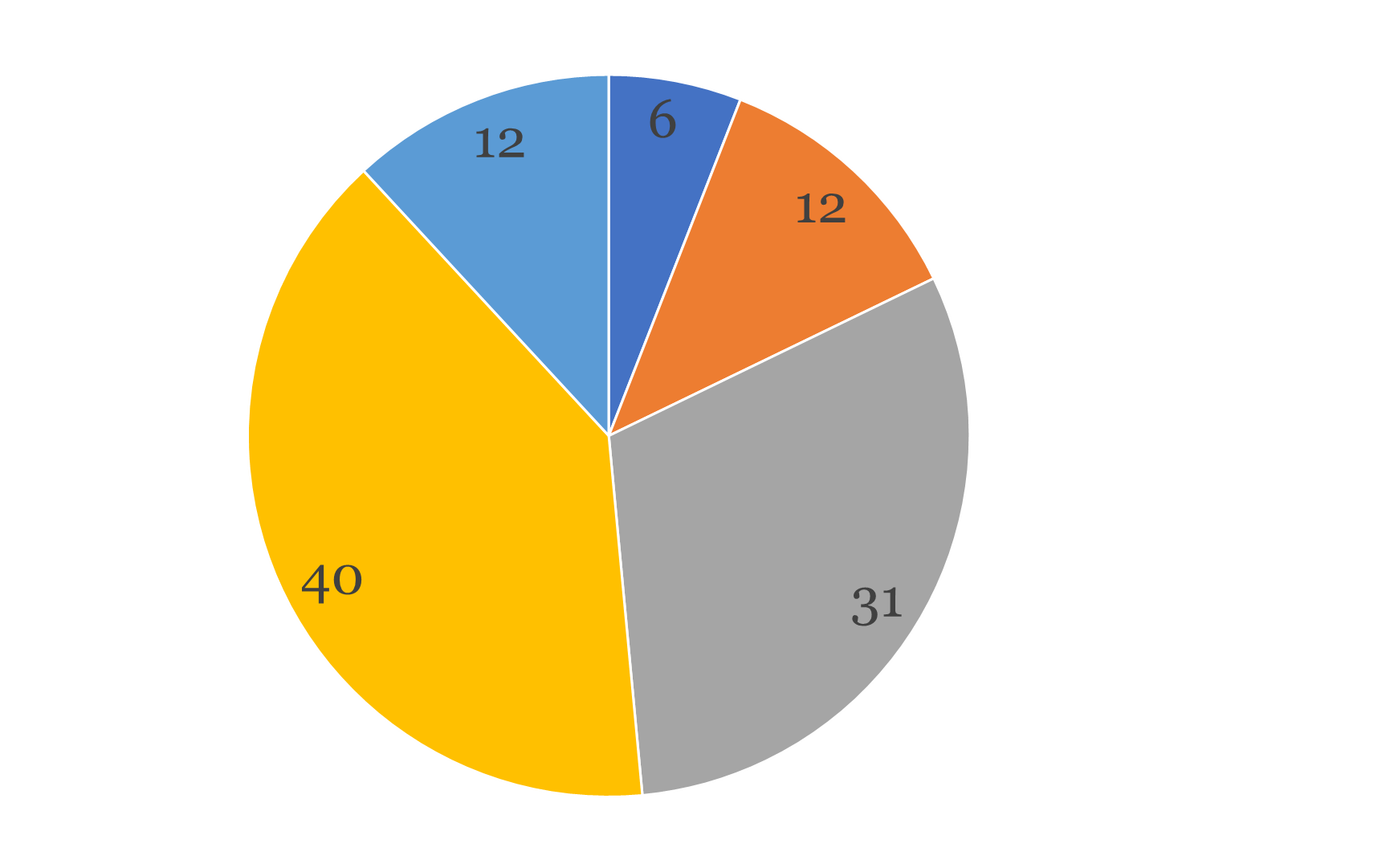 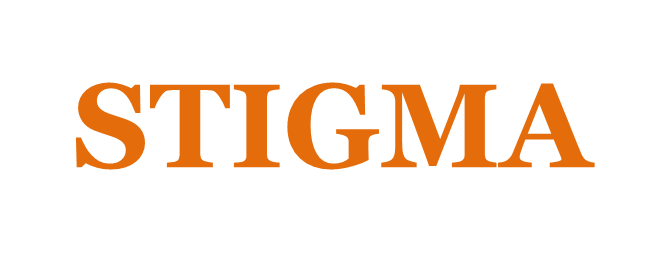 Respectievelijk 14% en 10% ervaren stigmatisering in hun persoonlijke en professionele leven, terwijl 33% zich schuldig voelt of schaamt in verband met hun hiv-status
Respectivement 14% et 10% des personnes interrogées se sentent stigmatisées dans leur vie personnelle et professionnelle, tandis que 33% se sentent coupables ou honteuses de leur statut VIH
Angst/anxiété
Stress
Depressieépression
Cognitieve stoornissen
Difficultés cognitives
Psychosociale 
kwaliteit van leven/Qualité de vie psychosociale
Sociale isolatie
l'isolement social
Seksualiteit
Sexualité
HIV-stigma
Stigmatisation du VIH
RelatiesRélations
Middelengebruik
Utilisation de substances
Combinatie met andere praktijken/Combinaison avec d'autres pratiques
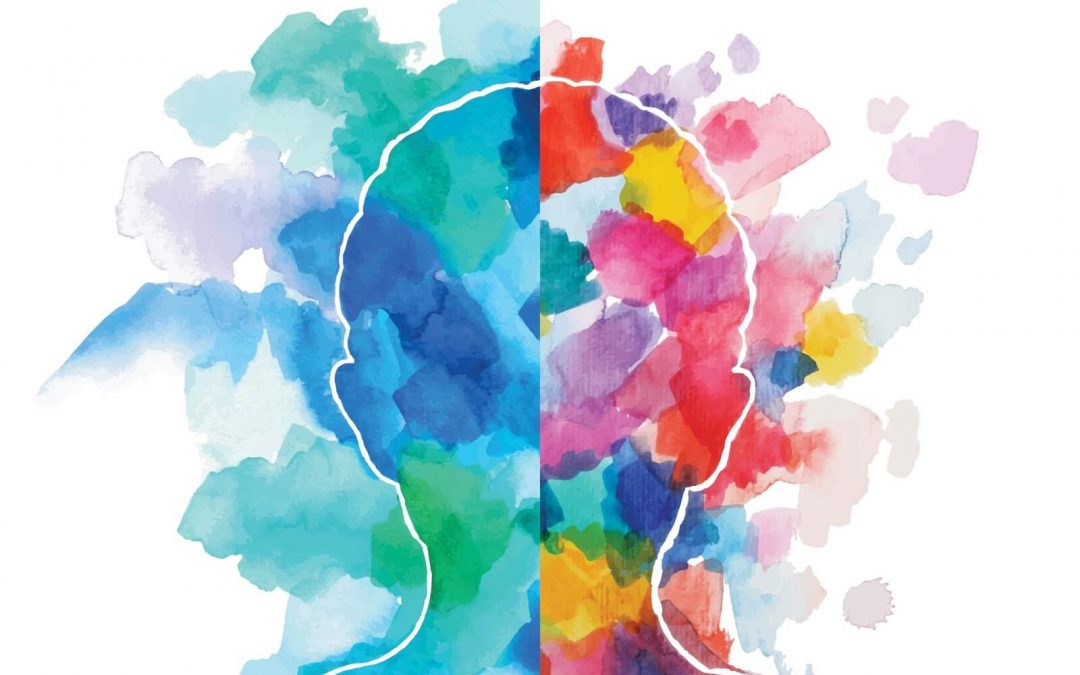 Stress/Angst
Ademhalingskiné
Yoga/mindfulness 
Hartcoherentie
 Trauma
Traumatherapie
EMDR-technieken
Cognitieve moeilijkheden
Testing + samenwerking met neuroloog
 Middelengebruik
Stress/Anxiété
Respiration kiné
Yoga/mindfulness 
Cohérence cardiaque
 Traumatisme
Thérapie du traumatisme
Techniques EMDR
Difficultés cognitives
Tests + collaboration avec le neurologue
 Utilisation de substances
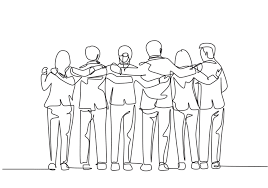 Groepswerkingen/ateliers thérapeutiques
Groepswerking UZ Gent/ateliers thérapeutiques: 2 groepen/groupes
 Groep voor homoseksuele hiv+ mannen/ Groupe pour les hommes homosexuels séropositifs
 ‘Gemengde groep’ voor personen die leven met hiv/ Groupe mixte pour les personnes vivant avec le VIH
 5 maandagavonden (19u – 21u30)/5 lundis soirs (19h - 21h30)
 Lotgenotencontacten/ Contacts avec les autres personnes vivant avec le VIH